Lost Writes, a DBA’s Nightmare?
Luca Canali – CERN
Marcin Blaszczyk - CERN
UKOUG 2013 Technology Conference
Outline
CERN & Oracle Databases
Lost write overview
Lost write in real life
Testing  Lost writes
Lessons Learned
3
Outline
CERN & Oracle Databases
Lost write overview
Lost write in real life
Testing  Lost writes
Lessons Learned
4
CERN & LHC Experiments
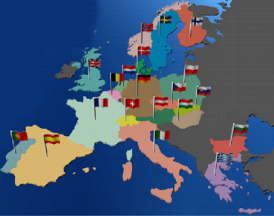 European Organization for Nuclear Research
20 Member States, 7 Observer States + UNESCO and UE
60 Non-member States collaborate with CERN
2400 staff members work at CERN as personnel
10 000 more researchers from institutes world-wide
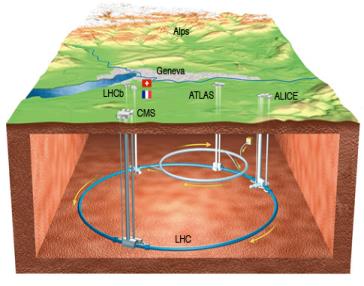 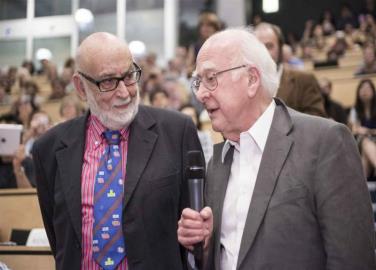 Large Hadron Collider (LHC) – particle accelerator used to      collide beams at very high energy
27 km long circular tunnel 
Located ~100m underground
Protons currently travel at 99.9999972% of the speed of light
Collisions are analyzed with usage of special detectors and software in the experiments dedicated to LHC
Higgs particle discovered in 2012!
CERN congratulates  François Englert and Peter W. Higgs on 2013 Nobel prize in physics
5
CERN’s Databases
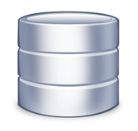 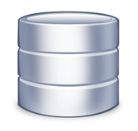 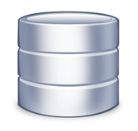 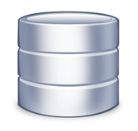 ~100 Oracle databases, most of them RAC
Mostly NAS storage plus some SAN with ASM
~300 TB of data files for production DBs in total

Examples of critical production DBs:
LHC logging database ~170 TB, expected growth up to ~70 TB / year
13 Production experiments’ databases ~120 TB in total

Relational DBs play a key role in the LHC production chains 
Accelerator logging and monitoring systems
Online acquisition, offline: data (re)processing, data distribution, analysis
Grid infrastructure and operation services
Data management services
Metadata and transaction processing for tape storage system
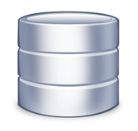 Outline
CERN & Oracle Databases
Lost write overview
Lost write in real life
Testing  Lost writes
Lessons Learned
7
Lost Write Overview
What is a lost write?
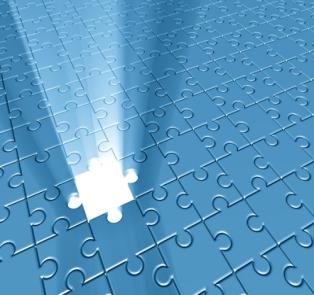 “A data block lost write occurs when an I/O subsystem acknowledges the completion of the block write, while in fact the write did not occur in the persistent storage”

(support note 1302539.1)
8
Lost Write Causes
What  can cause lost writes?
Just about anything:
Faulty disks and disk controllers
Faulty memory
Faulty network components
Firmware, operating system, volume manager, NFS or third party software defects
Oracle Database software defects
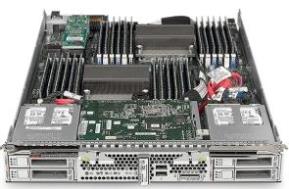 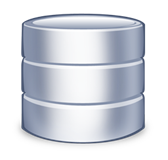 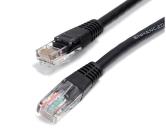 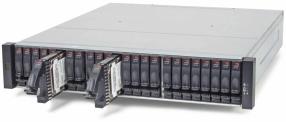 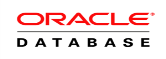 9
Lost Write Symptoms
First thought - Corrupt block 
Logical corruption
Physical corruption

But also…
Data Block can be physically and/or logically correct
Old version of the block means staleness
10
Outline
CERN and Oracle
Lost write overview
Lost write in real life
Testing  Lost writes
Lessons Learned
11
Just Another ORA 600?
Critical production with two Active Data Guards:
One for disaster recovery
One for load balance read only load

Both standbys stop at the same time with:
ORA-00600 [3020]
Recovery interrupted!
ORA-00600: internal error code, arguments: [3020], [283], [14756924], [14756924], [], [], [], [], [], [], [], []
ORA-10567: Redo is inconsistent with data block (file# 283, block# 14756924, file offset is 629637120 bytes)
ORA-10564: tablespace XXX
ORA-01110: data file 283: ‘XXX'
ORA-10561: block type 'TRANSACTION MANAGED INDEX BLOCK', data object# 9538525
(…)
MRP0: Background Media Recovery terminated with error 448
(…)
Recovery interrupted!
12
“Houston, we have a problem”
We know that there is corruption somewhere!
Is it the prod DB?
Is it the standby DB? 
Are the redo logs?

How to restore ADG service?
ADG services are stale
Failover to standby would mean data loss!  

Investigating the problem
How to attack the issue?
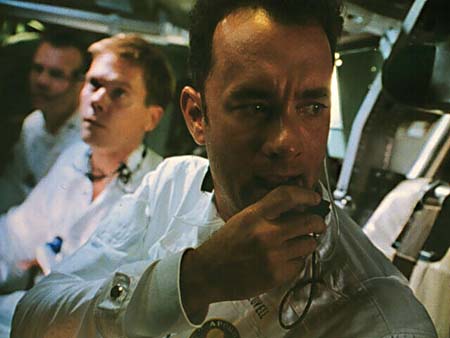 13
[Speaker Notes: As you can see on this slide there’s a number of question marks – that is not a coincidence.]
DBAs at Work
Support note 1265884.1 "Resolving ORA-752 or ORA-600 [3020] During Standby Recovery"

Service request severity one

Our own investigations (block dumps, log mining, etc.)
Trying to find differences between primary and standby 
When did the problem enter the system?
Are there more undiscovered lost writes? 
Is this an Oracle bug, a storage issue?

While we work on it… time is ticking
ADG services are stale (MRP recovery is stuck)
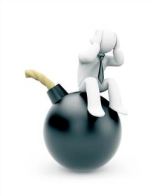 14
Restoring the services
We have discovered that the corrupt block was on an index block on Primary

On Primary
Easy then, rebuild online


On the ADG 
allow corruption to go through:


Affected blocks are overwritten by MRP redo apply, i.e. the index structure is now “rebuilt online”
SQL> ALTER INDEX <index_name> REBUILD ONLINE;
SQL> RECOVER AUTOMATIC STANDBY DATABASE ALLOW 1 CORRUPTION;
15
Debriefing
Do we understand the root cause?
Oracle bug or storage issue?

Suspect: storage configuration change 
Change was reverted
Lost write didn’t reappear

What can we do to protect the DB
What about Oracle recommendations?
16
From Oracle Best Practices
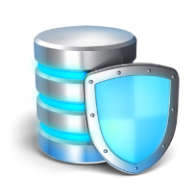 Set at Primary Database:
DB_BLOCK_CHECKSUM=FULL
DB_BLOCK_CHECKING=FULL or MEDIUM
DB_LOST_WRITE_PROTECT=TYPICAL

Use Data Guard and set:
DB_BLOCK_CHECKSUM=FULL
DB_BLOCK_CHECKING=FULL or MEDIUM
DB_LOST_WRITE_PROTECT=TYPICAL

Note: There is overhead when using these parameters
17
[Speaker Notes: CPU overhead of CPU for db_block_checksum and db_block_checking. Up to 30% has been observed by the authors for CPU intensive workloads.

Db_lost_write_protect causes the primary DB to generate more redo and the standby to do more reads to check the blocks in the BRR records.
Some notes on the impact from the blog entry mentioned in references later on:
Extra redo entries are generated on the primary: they are called block read redo (BRR). We can directly investigate BRR entries for example by dumping redo (BRR corresponds to redo at layer 23 and opcode 2), see this example on how to do this type of dump.SQL> alter system dump logfile '...{path to storage}.../thread_2_seq_1816.510.810661967' layer 23 opcode 2;Another method is by querying v$mystat or v$sysstat. We will look for stats containing the text 'lost write' in their name:SQL> select name, sum(value) from v$mystat se, v$statname n where n.statistic#=se.statistic# and (n.name like '%lost write%' or name like '%physical read%') group by name;The size of BRR entries in the redo stream varies as Oracle's optimizations can come into play, such as batching several BRR entries in one redo record. Based on a limited number of observations of a production system I estimate than on average we can expect 30 bytes of extra redo generated by BRR for each physical block read performed by the database, although mileage may vary and definitely the impact of the parameter should be tested before applying it to a busy production system! Another observation based on testing is that direct read operations do not generate BRR (for example reads for parallel query).Example of BRR entry from a logfile dump:CHANGE #5 TYP:0 CLS:4 AFN:10 DBA:0x00000086 OBJ:18299943 SCN:0x05ca.9b6e95f9 SEQ:1 OP:23.2 ENC:0 RBL:1 Block Read - afn: 10 rdba: 0x00000086 BFT:(1024,134) non-BFT:(0,134)              scn: 0x05ca.9b6e95f9 seq: 0x01              flags: 0x00000004 ( ckval )After setting db_lost_write_protect to typical (or full) and rebooting the instance Oracle will set _log_committime_block_cleanout to true (based on observations on my test system 11.2.0.3). The effect is that (on the primary instances) Oracle will write into the redo logs additional entries related to block cleanout operations (layer 4 opcode 6). Logging block cleanout redo record (and subsequently applying them to the standby database) is a desirable feature especially in the case of an environment deploying Active Data Guard.On a standby instance Oracle setting db_lost_write_protect to  TYPICAL or FULL will make MRP slaves do the extra work of checking for lost writes by comparing SCNs in BRRs with SCN in the block headers. Notably the extra work implies additional physical reads on the standby. This additional work on the standby can be monitored by querying v$sysstat (statistics name = 'recovery blocks read for lost write detection' and also the related stat 'recovery blocks skipped lost write checks').Note: checks for lost write based on SCN from BRR entries are performed also when doing media recovery (i.e. a recover database command). Therefore even if Data Guard is not available one can use a simple restore of the database from backup to perform validation of BRR records to search for lost writes.]
DB_LOST_WRITE_PROTECT
11g new feature
Recommended value: ‘TYPICAL’, default is ‘NONE’
On primary: 
Physical read to buffer cache causes the generation of a redo entry called block read redo (BRR)
On Standby:
Recovery checks blocks referred in BRR for lost writes
This is actually a reactive detection mechanism
18
[Speaker Notes: BRR are redo entries at layer 23 and opcode 2
Direct reads don’t trigger the writes of BRR]
Additional Effects
Setting db_lost_write_protect=‘typical’ also means

Lost write error: 
instead of ORA-600 [3020] 
ORA-00752: recovery detected a lost write of a data block
In general: additional useful information in systems’ logs

Yet another source of redo
Redo log entries for commit-time block cleanout
“_log_committime_block_cleanout” = TRUE (needs instance restart)
This is desirable in a Data Guard environment
19
[Speaker Notes: BRR are redo entries at layer 23 and opcode 2]
Outline
CERN & Oracle Databases
Lost write overview
Lost write in real life
Testing  Lost writes
Lessons Learned
20
Why Testing Lost Writes?
Validate as a failure scenario, training
Lost write can cause quite complex recovery 
Investigating is difficult and time consuming

What to test?
Artificially introduce a lost write 
Observe how the system reacts
Practice analysis of the issue
Practice solutions and workarounds
21
Techniques on Reproducing LW
Read/Write a single block from Oracle data files:
Filesystem: example for block number 132
Read


Write
dd if=testlostwritetbs.dbf bs=8192 count=1 skip=132 of=blk132.dmp
dd of=testlostwritetbs.dbf bs=8192 count=1 seek=132 if=blk132.dmp conv=notrunc
22
[Speaker Notes: When writing to parts of oracle datafiles we must use conv=notrunc, or the output file will be truncated/unusable]
Techniques on Reproducing LW
Read/Write a single block from Oracle data files:
ASM: example for block number 132
Read


Write



Note: asmblk_edit is based on DBMS_DISKGROUP
Download: http://cern.ch/canali/resources.htm
./asmblk_edit -r -s 132 
-a +TEST_DATADG1/test/datafile/testlostwritetbs.4138.831900273 
-f blk132.dmp
./asmblk_edit -w -s 132 
-a +TEST_DATADG1/test/datafile/testlostwritetbs.4138.831900273
-f blk132.dmp
23
How to Generate a Lost Write
1. Create tablespace, table with few rows & index
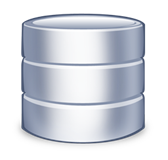 TESTLOSTWRITE_IDX
TESTLOSTWRITETBS
SYSTEM
TESTLOSTWRITE
SYSAUX
TESTLOSTWRITETBS
SQL> CREATE TABLESPACE testlostwritetbs DATAFILE SIZE 100M;

SQL> CREATE TABLE testlostwrite (ID NUMBER, TEXTVAL VARCHAR2(100)) TABLESPACE testlostwritetbs;

SQL> INSERT INTO testlostwrite VALUES(1,'AAA');
SQL> INSERT INTO testlostwrite VALUES(2,'BBB');
SQL> COMMIT;

SQL> CREATE INDEX testlostwrite_IDX on testlostwrite (id);
24
How to Generate a Lost Write
2. Determine the file & block number
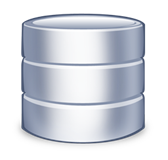 TESTLOSTWRITETBS
SYSTEM
TESTLOSTWRITE
SYSAUX
TESTLOSTWRITETBS
SQL> SELECT DBMS_ROWID.ROWID_BLOCK_NUMBER(ROWID) BLK, DBMS_ROWID.ROWID_TO_ABSOLUTE_FNO(ROWID,‘TEST','TESTLOSTWRITE') FNO, a.* 
FROM testlostwrite a;

           BLK            FNO             ID TEXTVAL
-------------- -------------- -------------- ----------
           132             21              1 AAA
           132             21              2 BBB
25
How to Generate a Lost Write
3. Make a copy of the block (dd or asmblk_edit)
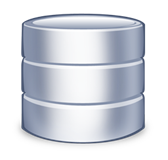 TESTLOSTWRITETBS
SYSTEM
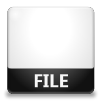 TESTLOSTWRITE
SYSAUX
TESTLOSTWRITETBS
SQL> ALTER TABLESPACE testlostwritetbs OFFLINE;
./asmblk_edit -r -s 132 -a +TEST_DATADG1/test/datafile/testlostwritetbs.4138.831900273 -f blk132.dmp
dd if=testlostwritetbs.dbf bs=8192 count=1 skip=132 of=blk132.dmp
SQL> ALTER TABLESPACE testlostwritetbs ONLINE;
26
How to Generate a Lost Write
4. Insert additional row into a table – commit the change
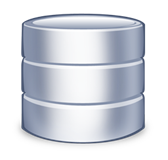 TESTLOSTWRITETBS
SYSTEM
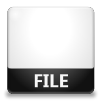 TESTLOSTWRITE
SYSAUX
TESTLOSTWRITETBS
SQL> INSERT INTO testlostwrite VALUES(3,’CCC');
SQL> COMMIT;
27
How to Generate a Lost Write
5. Overwrite a block to with a copy done before insert
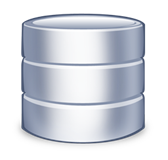 TESTLOSTWRITETBS
SYSTEM
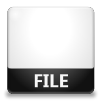 TESTLOSTWRITE
SYSAUX
TESTLOSTWRITETBS
SQL> ALTER TABLESPACE testlostwritetbs OFFLINE;
./asmblk_edit -w -s 132 -a +TEST_DATADG1/test/datafile/testlostwritetbs.4138.831900273 -f blk132.dmp
dd of=testlostwritetbs.dbf bs=8192 count=1 seek=132 if=blk132.dmp conv=notrunc
SQL> ALTER TABLESPACE testlostwritetbs ONLINE;
28
How to Generate a Lost Write
6. Now we have a Lost Write!
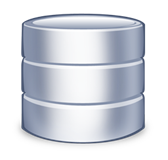 TESTLOSTWRITETBS
SYSTEM
TESTLOSTWRITE
TESTLOSTWRITE_IDX
SYSAUX
TESTLOSTWRITETBS
SQL> SELECT  /*+ FULL(a)*/ id FROM testlostwrite a;

     COUNT(ID)
--------------
             2

SQL> SELECT /*+ INDEX_FFS(a)*/ id FROM testlostwrite a WHERE id is not null;

     COUNT(ID)
--------------
             3
29
Some Scenarios To Start Testing
Lost write with and without data guard
Experiment with db_lost_write_protect parameter
Lost write on index
Lost write on table
On a user table
On a system object
30
Techniques to Practice
Block dumps
Datafile block dumps
Flashback query
Investigating redo 
Logminer
Redo log dumps
How to fix tables with lost writes
Generate transaction that compensate for lost DML
31
The Details and Homework
Resolving ORA-752 or ORA-600 [3020] During Standby Recovery (Doc ID 1265884.1)

Best Practices for Corruption Detection, Prevention, and Automatic Repair - in a Data Guard Configuration (Doc ID 1302539.1)

Testing Lost Writes with Oracle and Data Guard
http://externaltable.blogspot.ch/2013_03_01_archive.html

Data Guard Protection From Lost-Write Corruption demo at
http://www.oracle.com/technetwork/database/features/availability/demonstrations-092317.html
32
Outline
CERN & Oracle Databases
Lost write overview
Lost write in real life
Testing  Lost writes
Lessons Learned
33
Lessons Learned
1
It’s hard to find the root causes of lost writes 
How can we tell if the problem is with the storage?
Or with the Oracle software (bug)?
Or something in between?

Pain points: 
Multiple lost write incidents in production while we work on finding the root causes 
We are caught in between a finger point battle between vendors
34
Lessons Learned
2
Without Data Guard
We may not discover lost writes affecting your data
With (Active) Data Guard
MRP recovery will stop and data in the standby become stale 

Pain points: 
Reduced quality of service for ADG
ADG is stale
Impact on the disaster recovery strategy
Data loss in case of failover
35
Lessons Learned
3
Primary keeps working after lost write
Redo generated on primary cannot be applied on Data Guard and/or a backup restore

Pain points: 
After lost write detection should we failover immediately to standby?
Primary is logically corrupted, what is the business impact?
36
Lessons Learned
4
How to be proactive on lost write detection?
Can we check if a DB is silently suffering from lost writes?
We are not aware of a tool that can check this
Manual checks are possible
Difficult in practice for busy transactional systems

Pain point: 
Lost writes can be time bombs
37
Conclusions
High Availability systems
Test lost write failure and recovery scenarios
Oracle protection, actions
Set db_lost_write_protect=typical
Use Data Guard
Do test recoveries
Storage needs to be solid too
Lost writes
Small failures, but a lot of trouble!
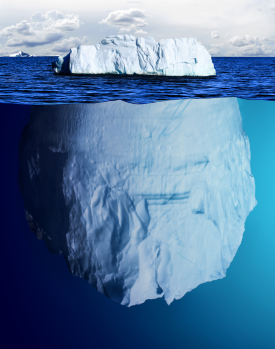 38
Acknowledgements
CERN Database Group
In particular 
Ruben Gaspar 
Szymon Skorupinski
Emil Pilecki 
Eric Grancher
39
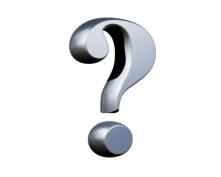 Thank you!
Luca.Canali@cern.ch
Marcin.Blaszczyk@cern.ch
UKOUG 2013 Technology Conference
41